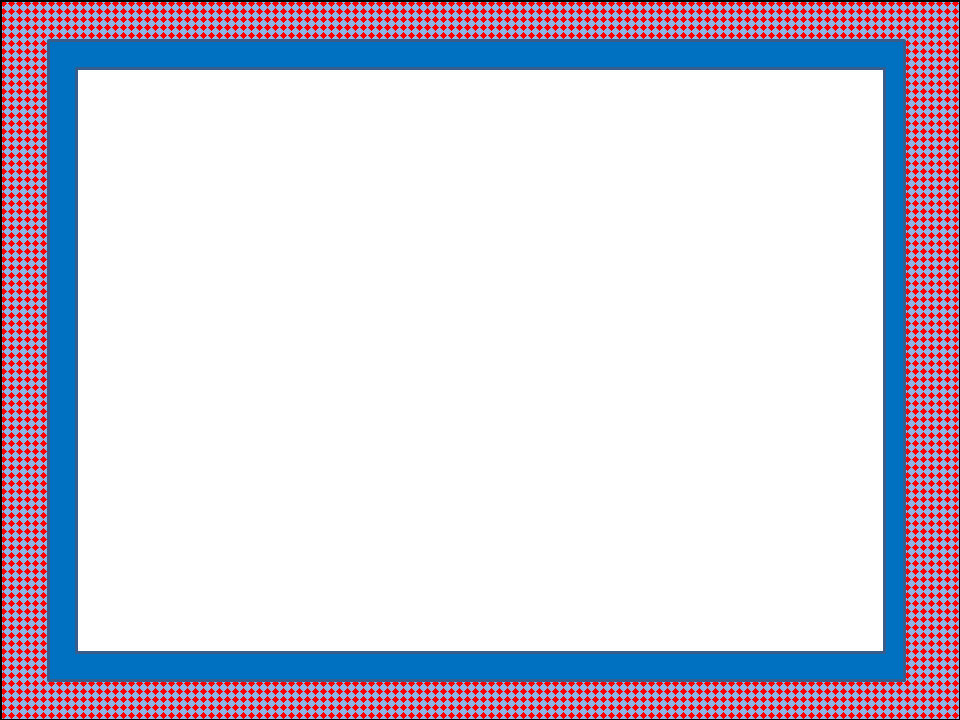 Rational Numbers
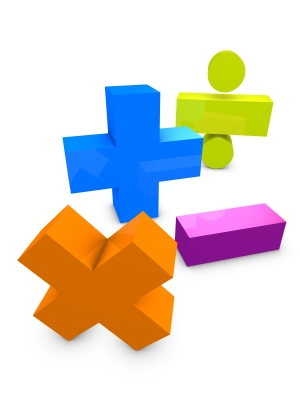 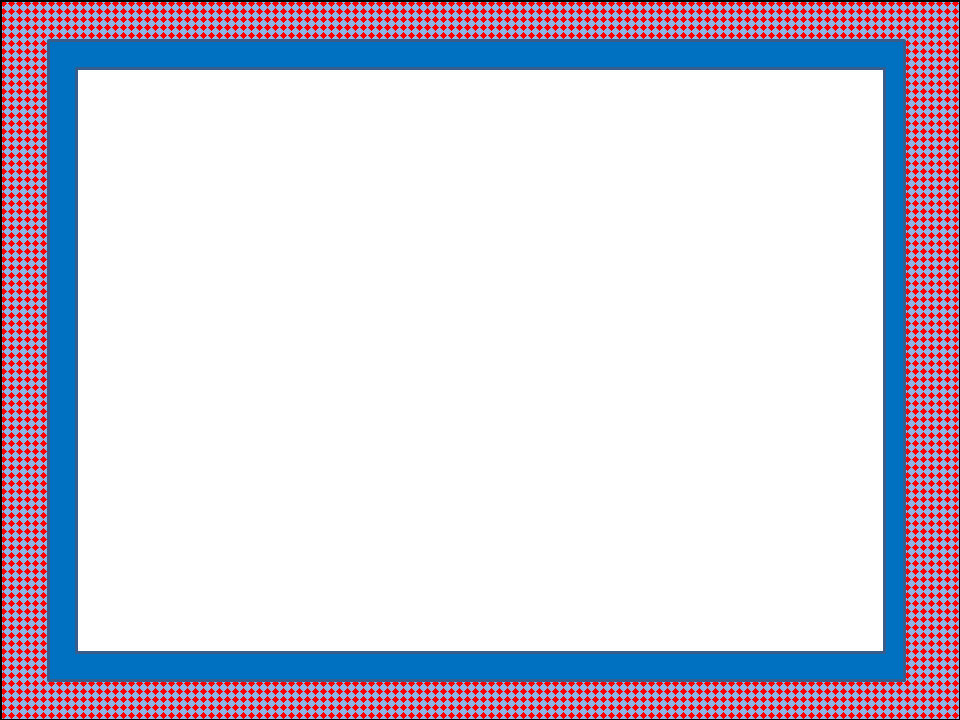 Warm Up
Give the integer for each situation.

1). Six degrees above zero.

2). 12 feet below sea level.

3). A loss of 15 yards.

4). $45 deposit

5).  Write a real life situation to represent the following integer. -7
6
-12
-15
45
Accept all possible answers.
Rational Numbers-Numbers that can be written as a fraction.
3.3333…
Integer- Whole numbers and their opposites.
Whole Numbers
2
0, 1,  2, 3, 4 ,5 . . .
123
-1.23
-11
-34,567
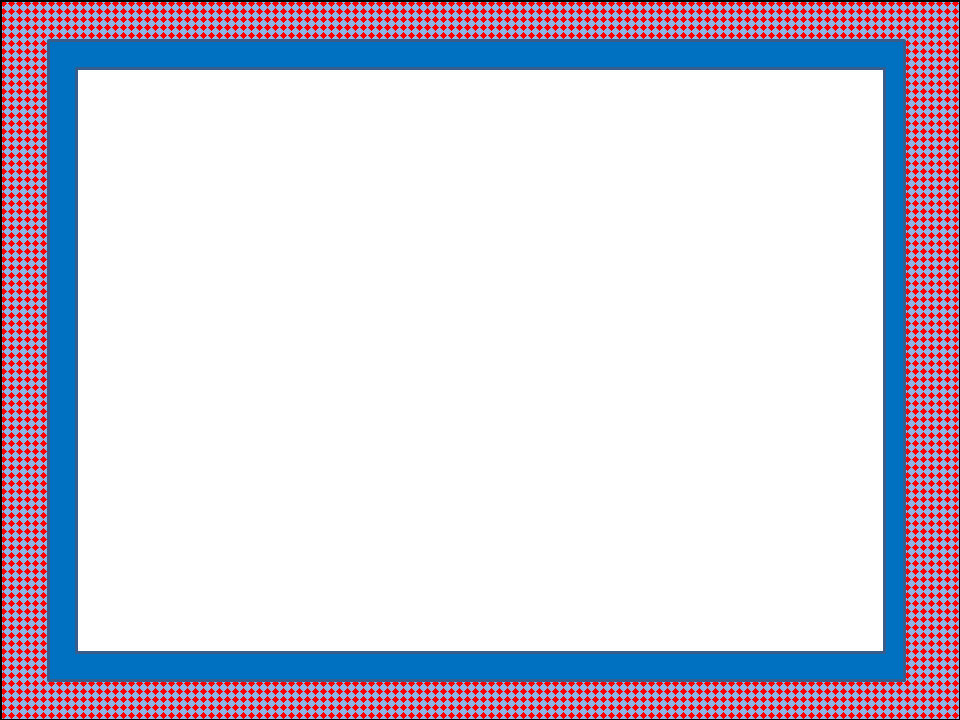 Integer, Rational
Whole Number, Integer, Rational
Rational
Whole Number, Integer, Rational
Rational
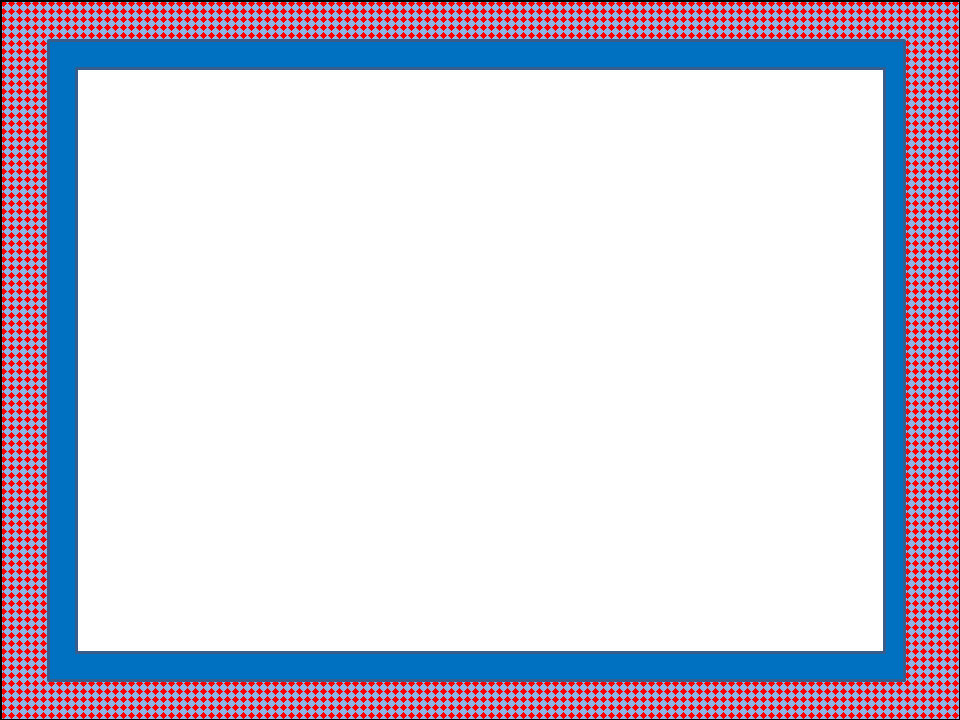 Write the rational number for each situation below.
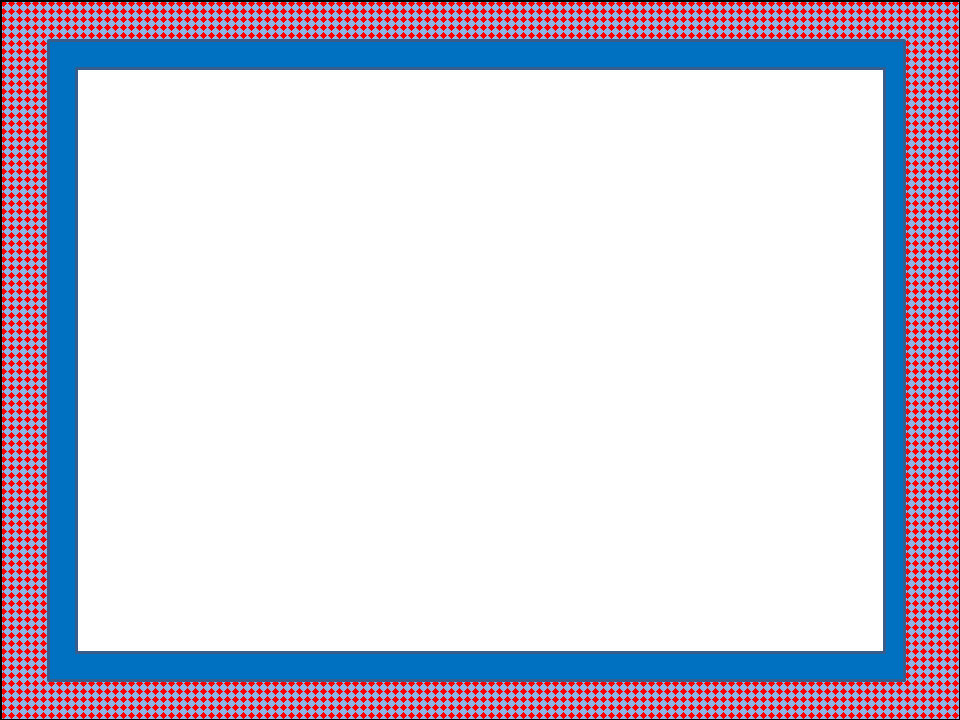 WN, I, Rat
Rational
Rational
Rational
WN, I, Rat
I, Rat
$20.50
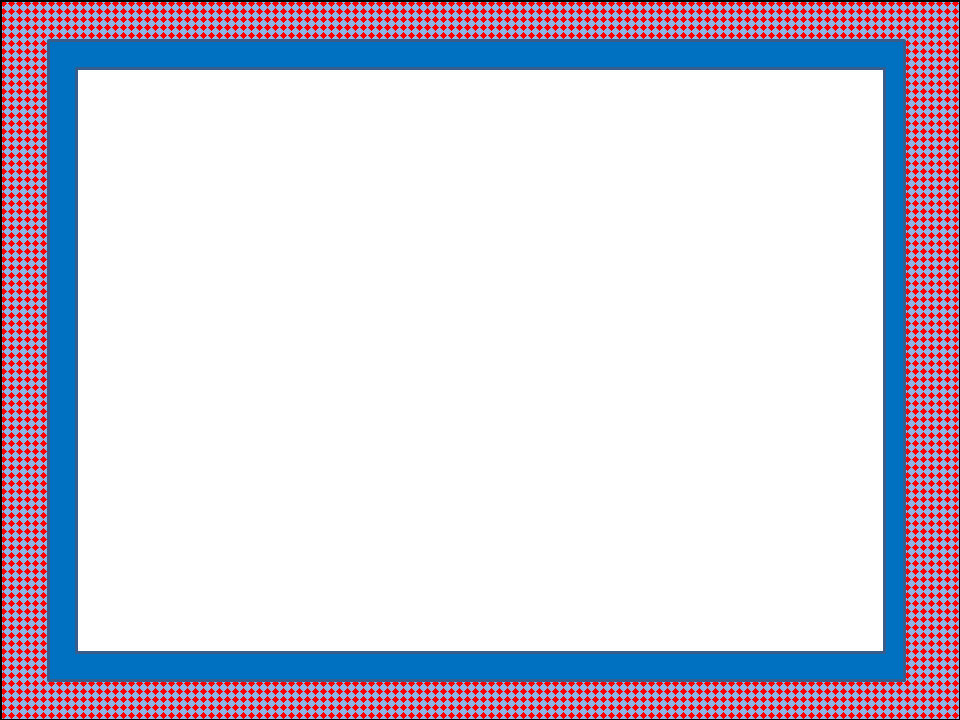 Closure
How are integers and rational numbers alike? How are they different?